SREDNJE I TRENUTNO UBRZANJE
Ubrzanje je vektorska fizička veličina koja opisuje promjenu brzine tijela u toku kretanja.
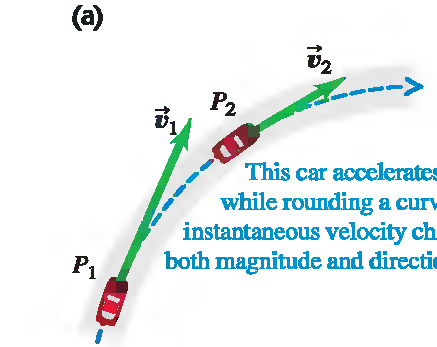 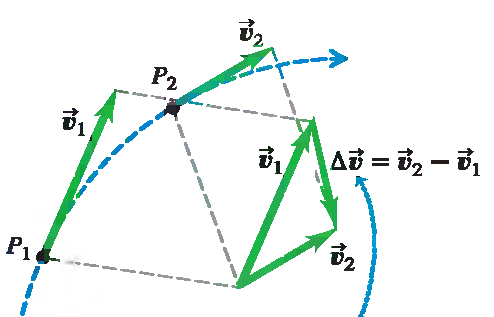 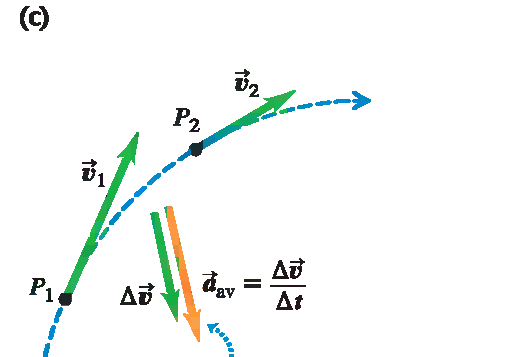 vektor promjene brzine
vektor srednjeg ubrzanja
i         su istog pravca i smjera
vremenski interval
Vektor srednjeg ubrzanja je jednak odnosu vektora promjene brzine i intervala vremena u toku kojeg se ta promjena desila.
formula za intenzitet
  vektora srednjeg ubrzanja.
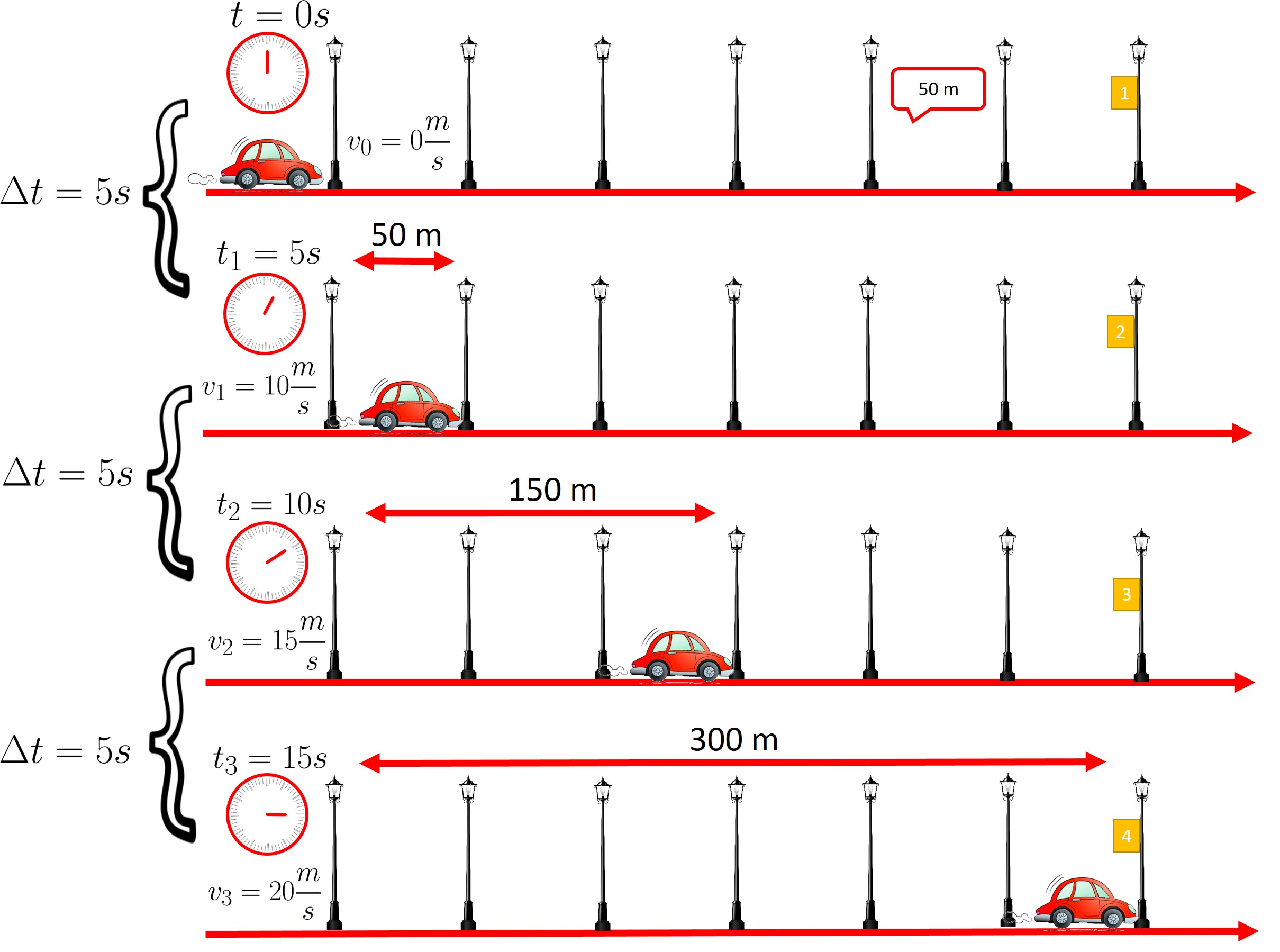 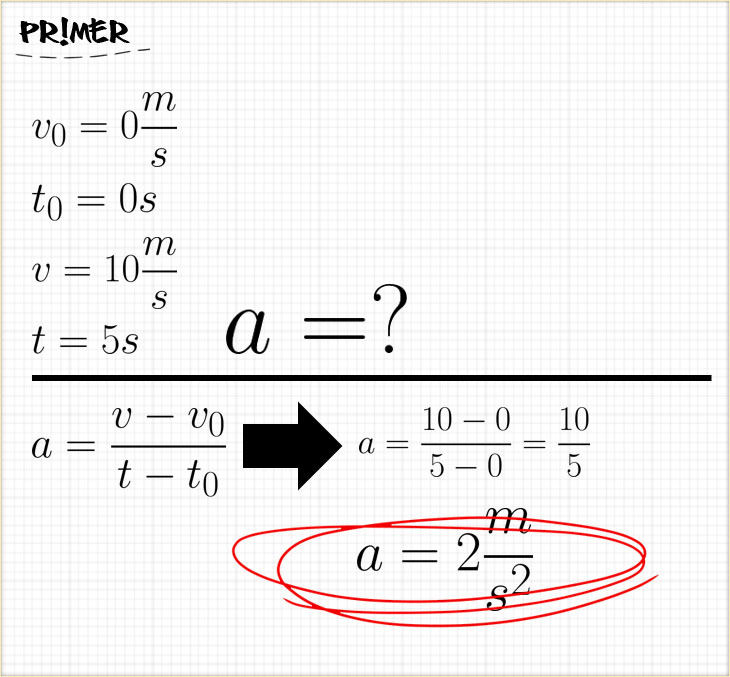 PRIMJER
početna brzina